COST ACCOUNTING STANDARD 3
OVERHEADS
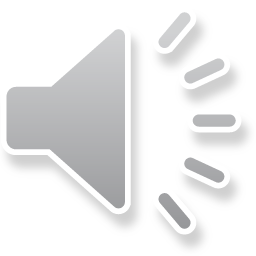 Introduction
In Cost Accounting the analysis and collection of overheads, their allocation and apportionment to different cost centres and absorption to products or services plays an important role in determination of cost as well as control purposes.
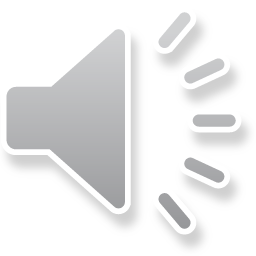 Objective
The standard is to prescribe the methods of collection, allocation, apportionment of overheads to different cost centres and absorption thereof to products or services on a consistent and uniform basis in the preparation of cost statements and to facilitate inter-firm and intra-firm comparison
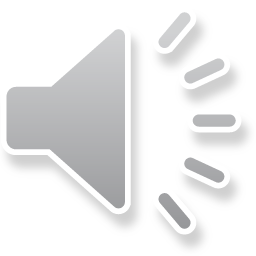 Collection of Overheads
Collection of overheads means the pooling of indirect items of expenses from books of account and supportive/ corroborative records in logical groups having regards to their nature and purpose
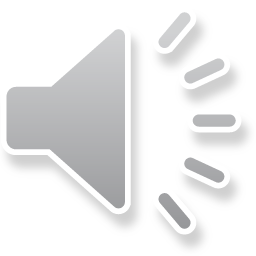 Allocation of overheads
– Allocation of overheads is assigning a whole item of cost directly to a cost centre.
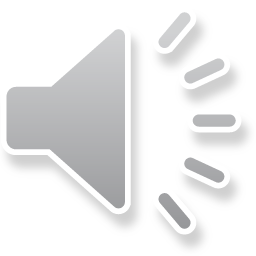 Apportionment of overhead
- Apportionment of overhead is distribution of overheads to more than one cost centre on some equitable basis.
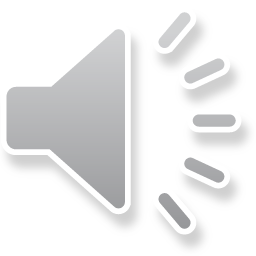 Primary and Secondary Distribution of Overheads
:
In case of multi-product environment, there are common service cost centres which are providing services to the various production cost centres and other service cost centres. The costs of services are required to be apportioned to the relevant cost centres.
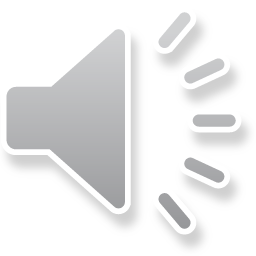 Primary Distribution of overheads
Basis of apportionment must be rational to distribute overheads. Once the base is selected, the same is to be followed consistently and uniformly. However, change in basis for apportionment can be adopted only when it is considered necessary due to change in circumstances like change in technology, degree of mechanization, product mix, etc. In case of such changes, proper disclosure in cost records is essential.
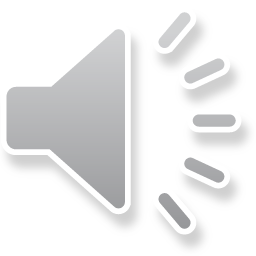 basis of primary distribution of production overheads
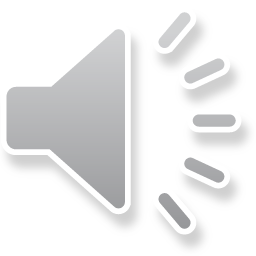 Secondary Apportionment of Overheads on Reciprocal Basis
The services rendered by certain service cost centres are also utilized by other service cost centres.
In reciprocal secondary distribution, the cost of service cost centres are apportioned to production cost centres as well as other service cost centres. 
any one of the following three methods may be followed :
I. Repeated Distribution Method
II. Trial & Error Method
III. Simultaneous Equation Method
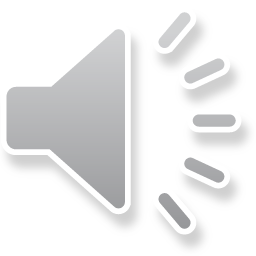 Absorption of overheads
Absorption of overheads is charging of overheads from cost centres to products or services by means of absorption rates for each cost center which is calculated as follows :
Overhead absorption Rate =Total overheads of the cost centre/Total quantum of base
The base ( denominator) is selected on the basis of type of the cost centre and its contribution to the products or services, 
Overhead absorbed = Overhead absorption rate x units of base in product or service
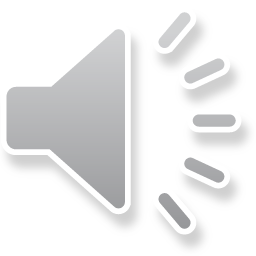 Presentation and Disclosure:
Once the basis of collection, allocation , apportionment and absorption for different production cost centres are selected, the same shall be followed consistently and uniformly

Change in basis for collection, allocation, apportionment and absorption can be adopted only when it is compelled by the change in circumstances like change in technology
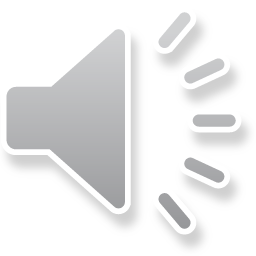 Question
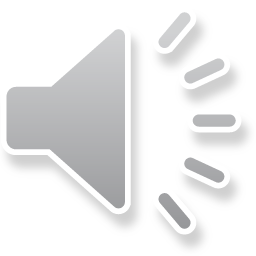 Solution
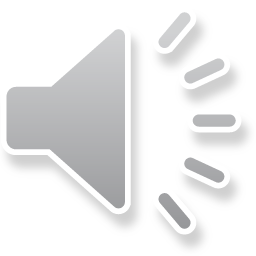